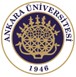 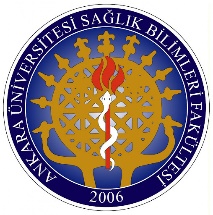 CGM302 SAĞLIK KURUMLARINDA ALAN ÇALIŞMASI HASTANEDE ÇOCUK GELİŞİMCİLER
Prof. Dr. Aysel KÖKSAL AKYOL
Prof. Dr. Aynur BÜTÜN AYHAN
Ankara Üniversitesi 
Sağlık Bilimleri Fakültesi 
Çocuk Gelişimi Bölümü
DERS KAPSAMINDA HEDEFLENEN KAZANIMLAR


Çocuk Gelişimcilerin hastanedeki çalışma alanlarını öğrenir.
Hasta çocuklar alanın temel ve önemli alanlarındandır. 
Hasta çocuklara yönelik yapılan her türlü uygulama çocuğun yer aldığı diğer tüm alanlarda olduğu gibi çocuğun yüksek yararına uygun olmalıdır. 
Hasta çocuklar ile iletişimde, onlara yaklaşımda ve destek olma noktalarında karşımıza dikkat edilmesi gereken noktalar çıkmaktadır.
HASTA ÇOCUK VE AİLELERE YAKLAŞIM
Çocuğun hastanedeki tedavisinden ve bakımından sorumlu olan sağlık profesyonelleri; hekim, ebe, hemşire, çocuk gelişimci, sağlık memuru, biyolog, psikolog, çevre sağlık teknisyeni, diyetisyen, fizyoterapist, ambulans–acil bakım teknikeri, acil tıp teknisyeni ve benzeri görevlilerdir.
HASTANEDE ÇOCUK GELİŞİMCİLER
Hastalık sürecinde çocuğun gelişim alanlarının desteklenmesinde ve çocukların teşhis, tedavi, ameliyata hazırlanmasında Çocuk Gelişimciler önemli rol üstlenir. 

Çocuk Gelişimi uzmanları, hasta çocuğun gelişim alanlarının desteklenmesine yönelik uygulamalar ile birlikte tedavi sürecinde, çocuğun ve ailesinin kaygısının azaltılmasında destekleyici birçok uygulama yapar.
Çocuk Gelişimciler hastanede; oyun odalarında, servislerde (yatak başı destek) ve gelişim değerlendirme ünitelerinde aktif bir şekilde rol oynamaktadır.
Oyun odaları yatan hasta servislerinde yer almaktadır.
Yatan hasta servisi ne demek? 
Kronik veya akut bir nedenden dolayı yatarak tedavi olmayı gerektiren bir hastalığının olması durumunda hastanın yatışının yapıldığı  yer.
Hangi servisler olabilir?
Cerrahi, Hematoloji, Onkoloji, KBB, Enfeksiyon, Kardiyoloji, Yanık servisi vb. olarak sıralayabiliriz.
Oyun odalarına gelemeyecek kadar ağır kronik hastalığı olan(kemik iliği nakli yapılmış), makineye bağlı (solunum sıkıntısı olup vantilatörde) olan, diğer çocuklarla bir arada olmasının enfeksiyon açısından riskli olması, yanık ünitesinde bulunan yada oyun odasına gelemeyecek kadar küçük olan çocuklara yatak başı destek verilir.
Gelişim / gelişimsel pediatri ünitesinde;

Prematüre (erken doğan), epilepsi tanısı olan, konuşma gecikmesi, akıcı konuşma bozukluğu (kekemelik), artikülasyon problemi, down sendromu, CP, metabolik tanılı hasta (MPS, fenilketonüri vb.) hipotiroidi, ygb (otizm, rett send., frajij x, atipik otistik vb.), hidrosefali, mikrosefali, görme-işitme sorunu olan çocuklar, kronik hastalığı olan çocuklar, yeme-yedirme ilişkisinde sorun olan çocuklar, davranış problemleri olan çocuklar ünitede değerlendirilmektedir.
KAYNAKLAR
BAYKOÇ N (2006). Hastanede Çocuk ve Genç. 1. Baskı. Ankara: Gazi Kitabevi.
BÜTÜN AYHAN A (2015). Hasta Çocukların Gelişimi ve Eğitimi, Anadolu Üniversitesi Yayınları.
KEENE N. Your Child In Hospital. 3. Edition. Childhood Cancer Guides.